The Doctrine of Jesus Christ(Part 10)
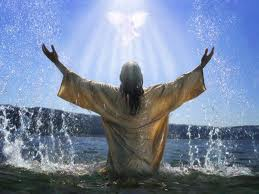 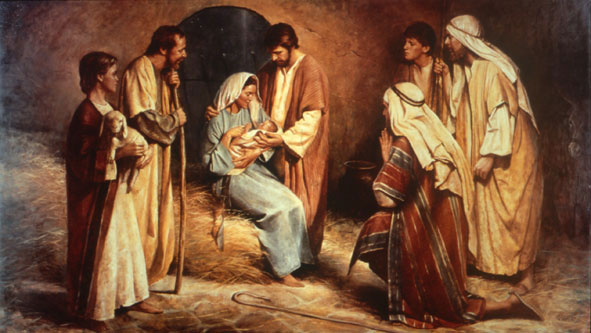 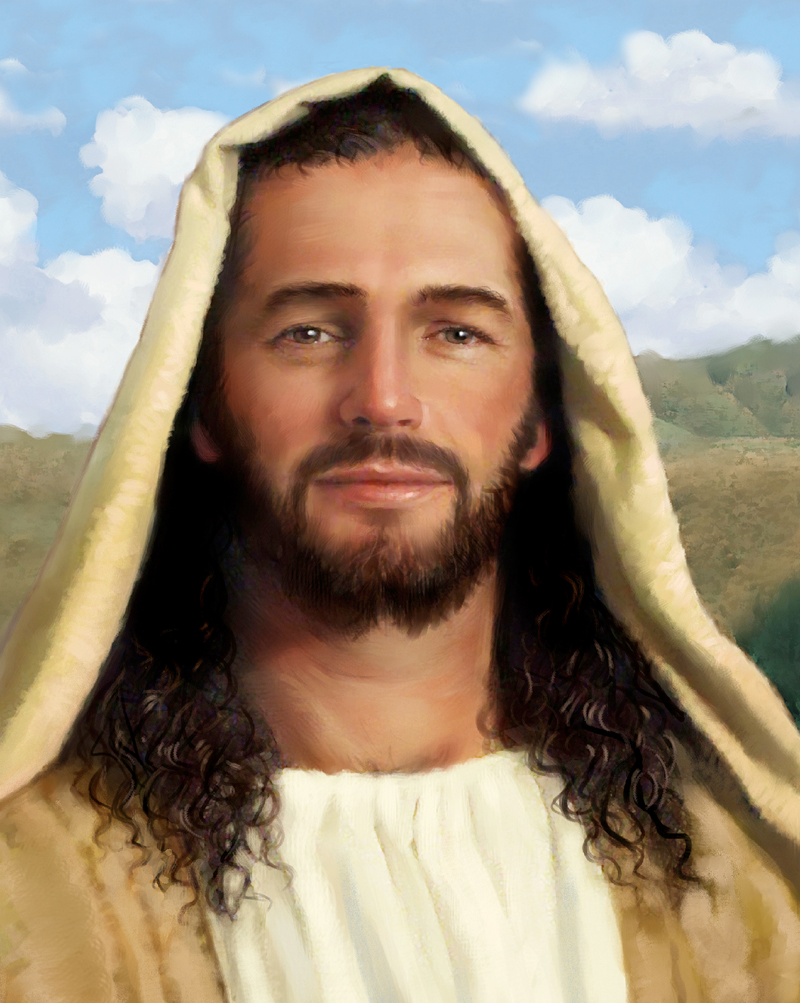 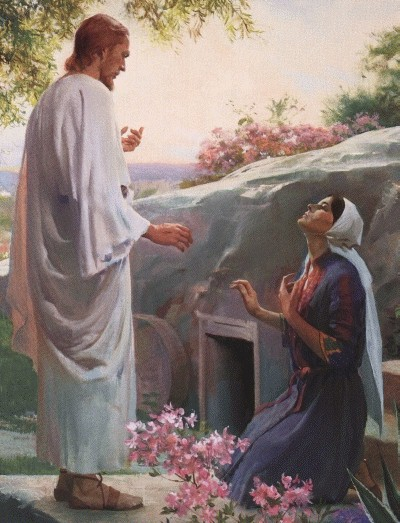 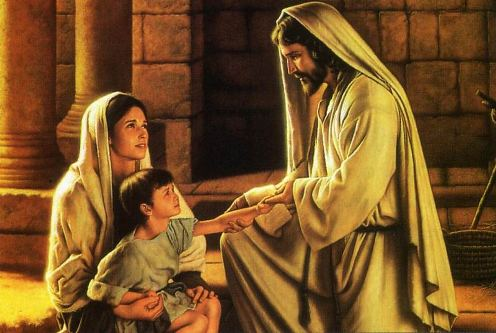 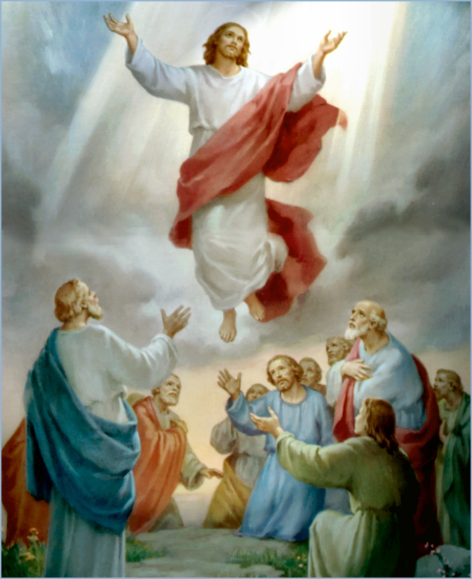 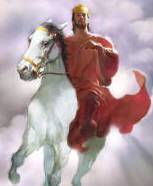 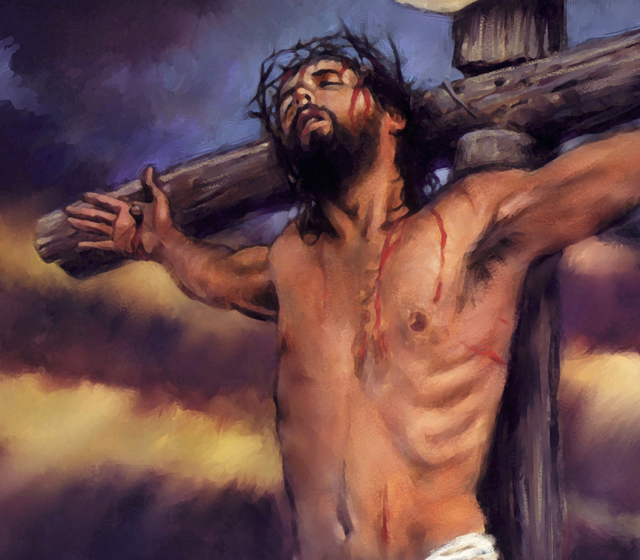 The Earthly Ministry of Jesus Christ
Review
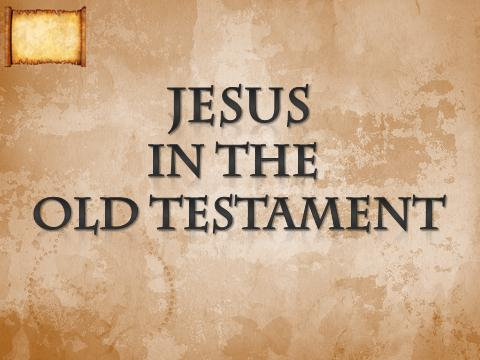 The Old Testament records a number of theophanies. A theophany is a pre-Bethlehem appearance of Christ.
The Virgin Birth
“Behold, a virgin shall be with child, and shall bring forth a son, and they shall call his name Emmanuel, which being interpreted is, God with us.” 
Matt. 1:23
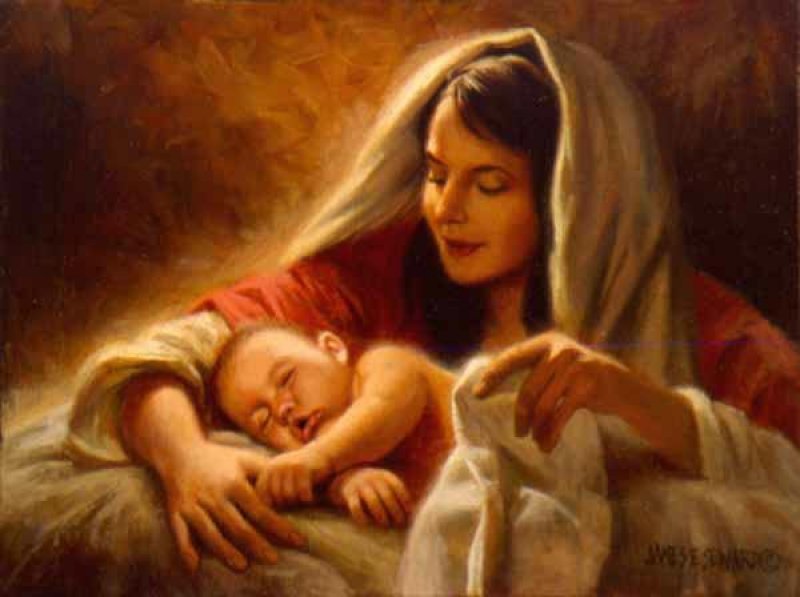 The Incarnation of Christ
(John 1:1-14)

 God the Son took upon himself the full nature of man and yet retain the full nature of God.
Names and Titles of Jesus Christ
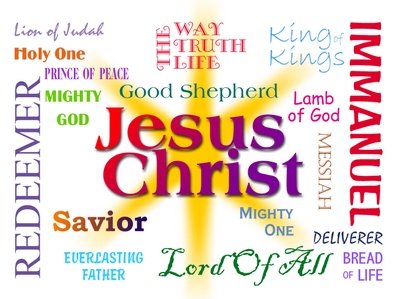 The Humanity of Jesus Christ
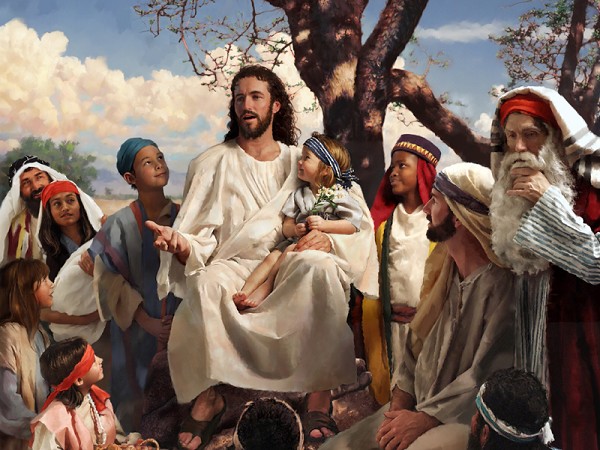 The Deity of Jesus Christ
“I and my Father are one. Then the Jews took up stones again to stone him. Jesus answered them, Many good works have I shewed you from my Father; for which of those works do ye stone me? The Jews answered him, saying, For a good work we stone thee not; but for blasphemy; and because that thou, being a man, makest thyself God.” (John 10:30-33)
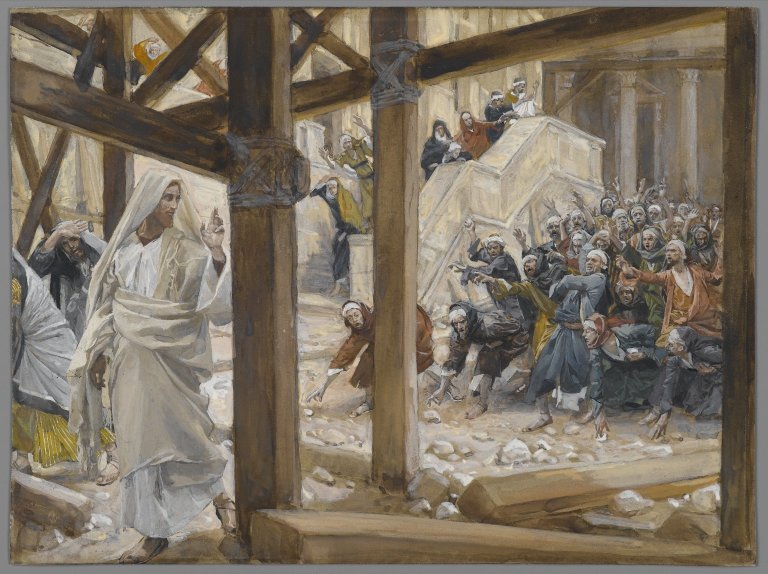 The Impeccability of Jesus Christ
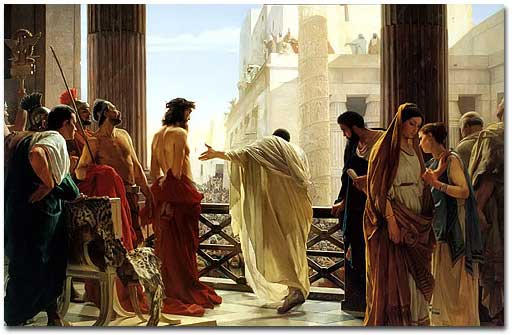 “Pilate saith unto him, What is truth? And when he had said this, he went out again unto the Jews, and saith unto them, I find in him no fault at all.”  John 18:38
Not capable of sinning
Impeccability
Three facts should be stated concerning the impeccability of Jesus Christ
Christ never sinned

1. He knew no sin. 
    "For he hath made him to be sin for us, who knew no sin; that we might be made the righteousness of God in him" (II Cor. 5:21)
2. He did no sin. 
    "Who did no sin, neither was guile found in his mouth" (I Pet. 2:22)
   "For we have not an high priest which cannot be touched with the feeling of our infirmities; but was in all points tempted like as we are, yet without sin" (Heb. 4:15)
3. He had no sin. 
   "And ye know that he was manifested to take away our sins; and in him is no sin" (I Jn. 3:5)
The Earthly Ministry of Jesus Christ
Brief outline of the Life and Ministry of Jesus Christ
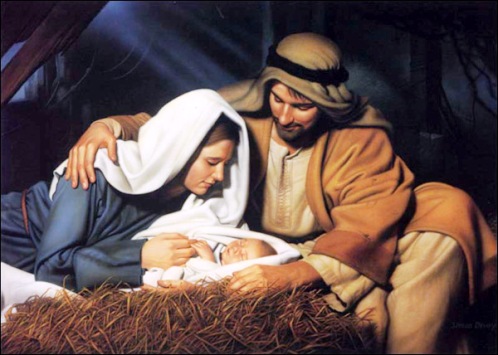 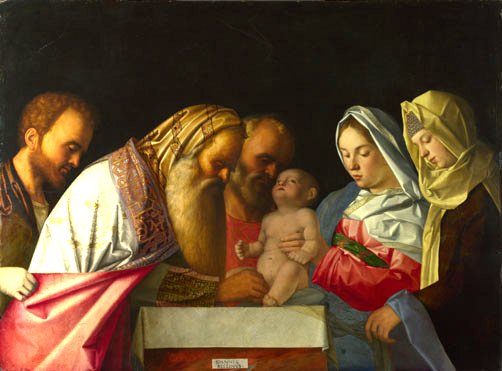 His birth (Luke 2:7) 
His circumcision (Luke 2:21) 
Flight to Egypt (Matt. 2:14) 
His early life in Nazareth                                 (Luke 2:39)
 His visit to the Temple       when he was twelve                (Luke 2:42) 
His baptism (Matt. 3:16)
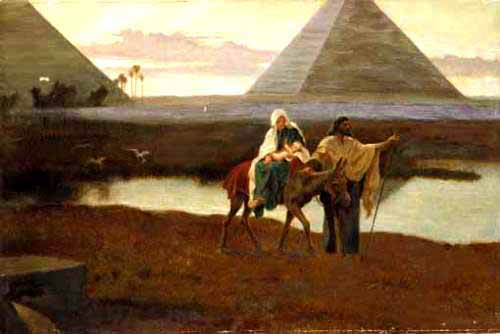 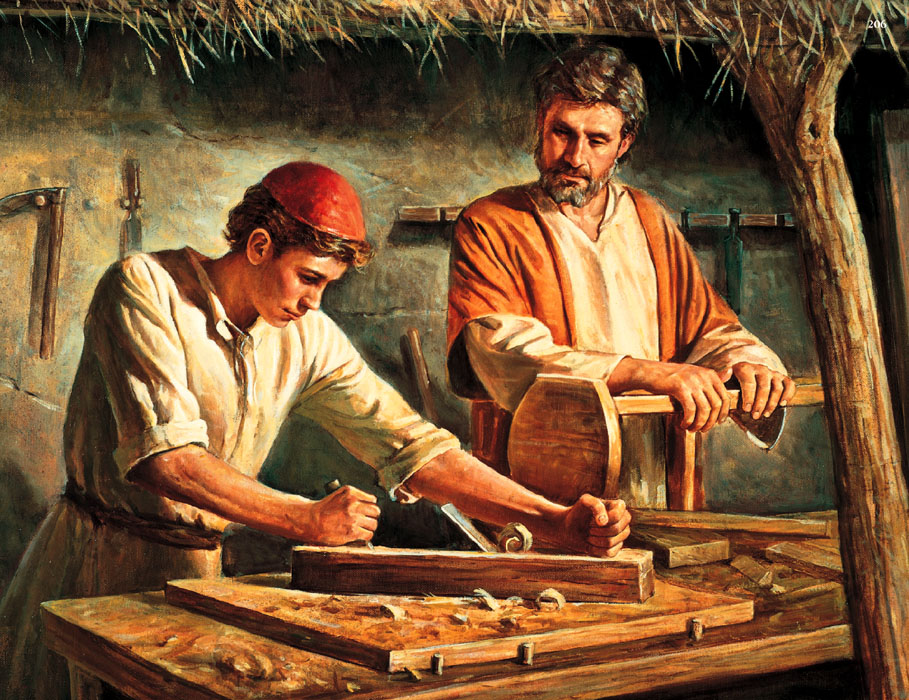 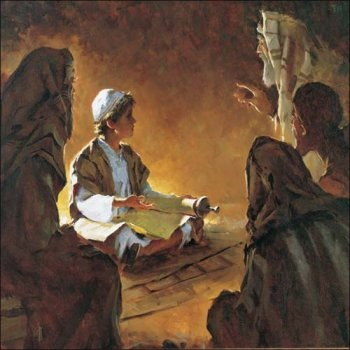 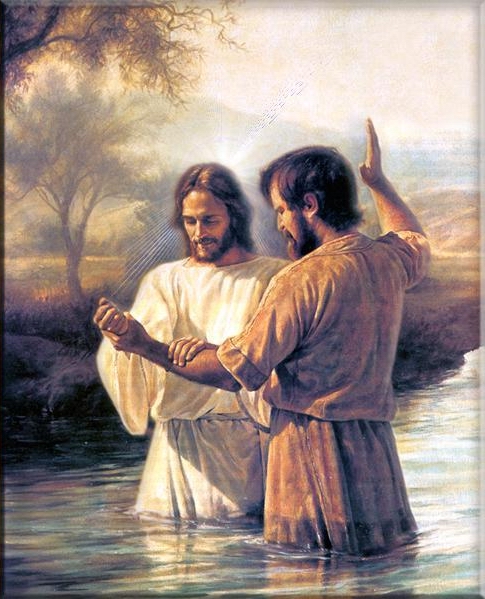 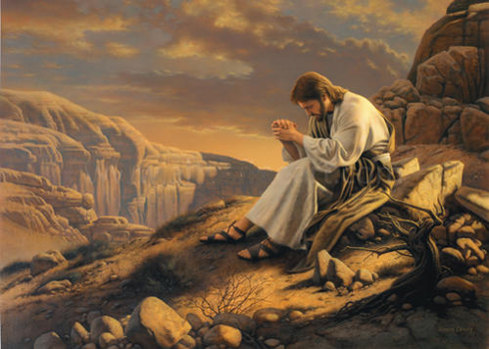 His temptation (Matt. 4:1) 
His first miracle in Cana (John 2:7-9) 
The first Temple cleansing (John 2:15) 
Conversation with Nicodemus (John 3:1-21) 
Conversation with the Samaritan woman       (John 4:1-42) 
His sermon on Isaiah 61 in Nazareth (Luke 4:16-30) 
The choosing of the twelve (Matt. 10:2-4)
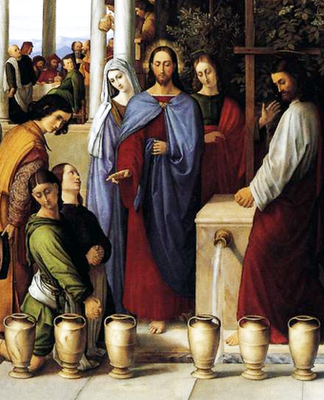 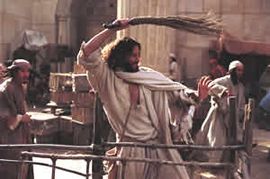 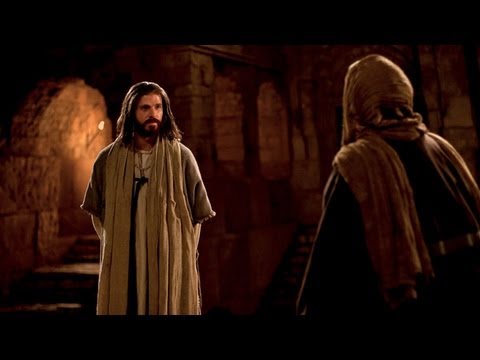 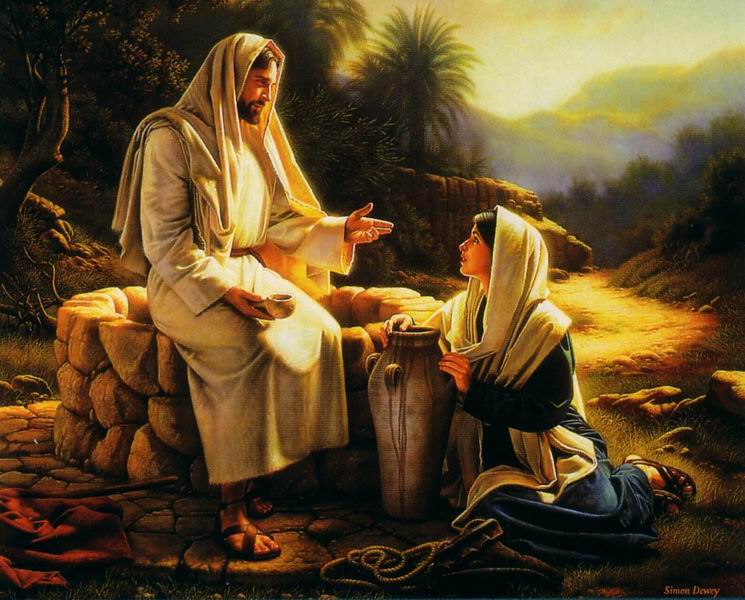 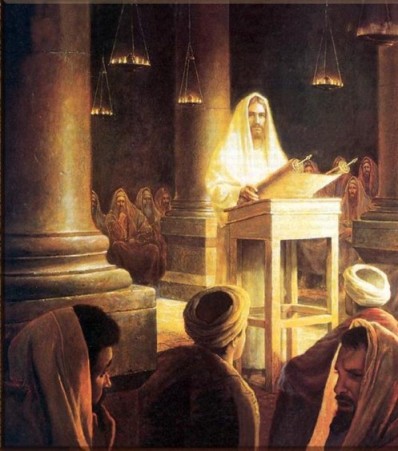 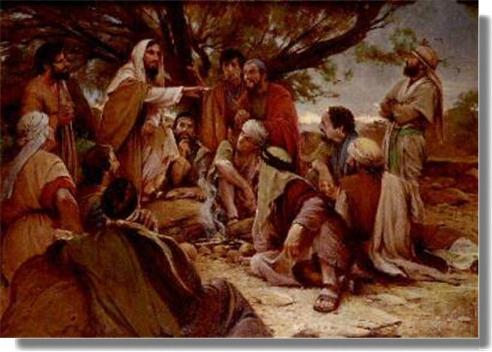 What kind of men did Jesus chose to be his disciples?
Andrew, John, Peter, and James – fisherman
Thomas: Also called Didymus – fisherman
Philip – Common laborer 
Bartholomew –  Unknown
Thomas – Unknown
Matthew – Tax collector
Lebbeus / Thaddeus - Unknown
Simon the Zealot - (political activist)
Judas – (unsaved) - Treasurer of the group / betrayed Jesus
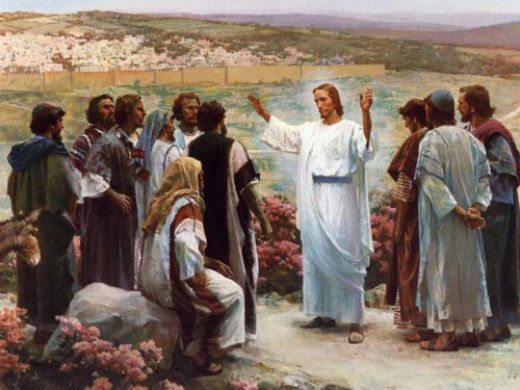 Sermon on the Mount (Matt. 5-7) 
Parable of the sower    (Matt. 13) 
Feeding the 5,000          (John 6:1-18) 
Walking on the water    (John 6:19) 
Forgiving an adulterous woman (John 8:1-11) 
Healing a man born blind (John 9:1-38) 
Sermon on the Good Shepherd (John 10:1-18)
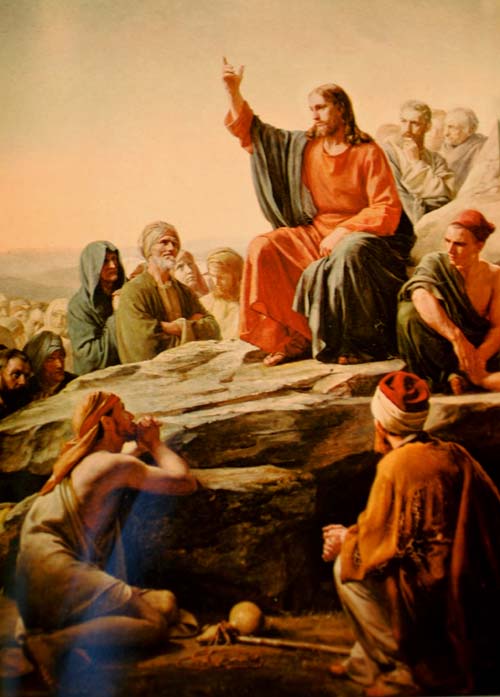 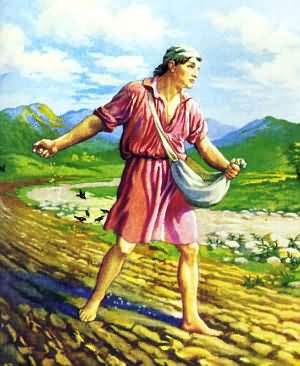 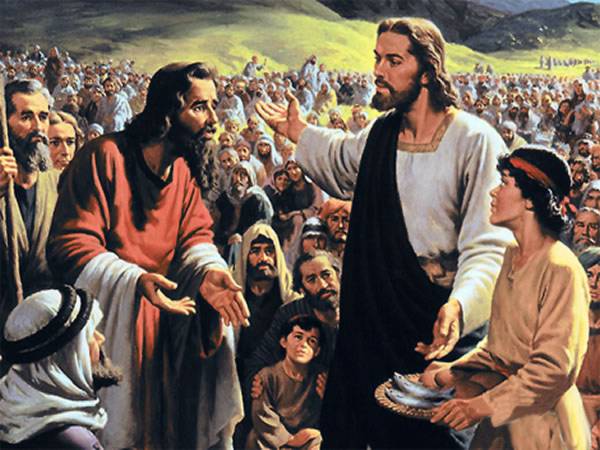 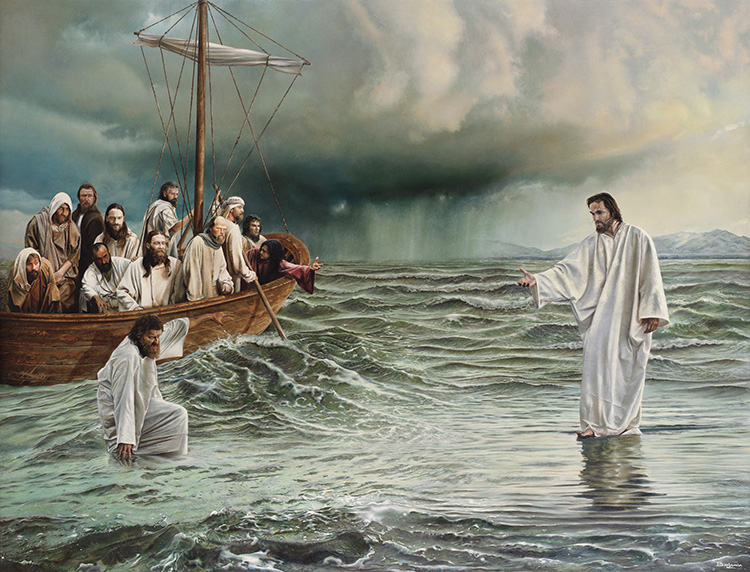 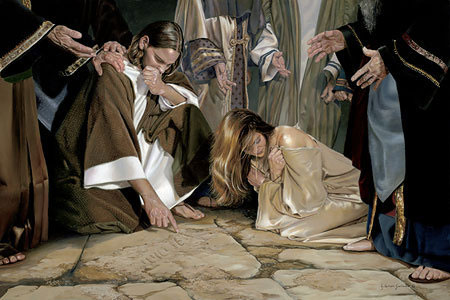 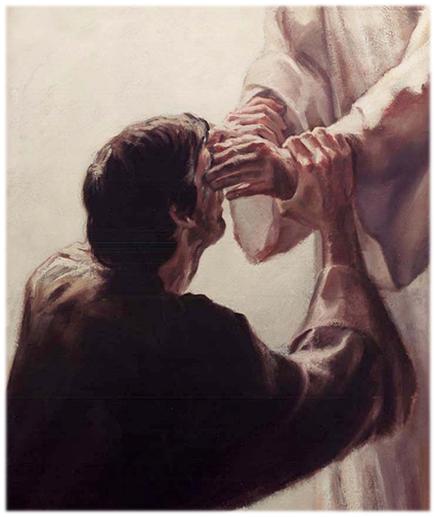 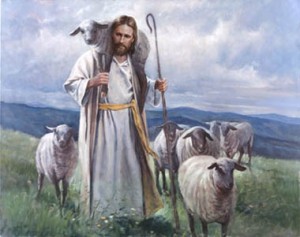 Peter’s confession        (Matt. 16:16) 
The transfiguration          (Matt. 17:1-23) 
The parable of the Good Samaritan (Luke 10:25-37) 
The parable of the rich fool farmer (Luke 12:16-21) 
The parable of the prodigal son (Luke 15:1-32) 
The raising of Lazarus          (John 11:1-44) 
Speaking to the rich young ruler (Matt. 19:16-26)
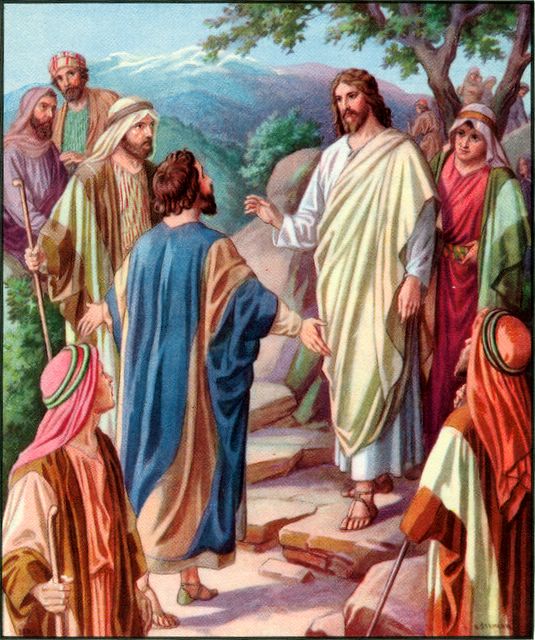 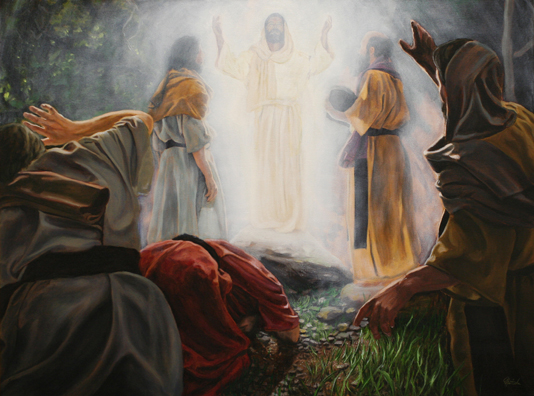 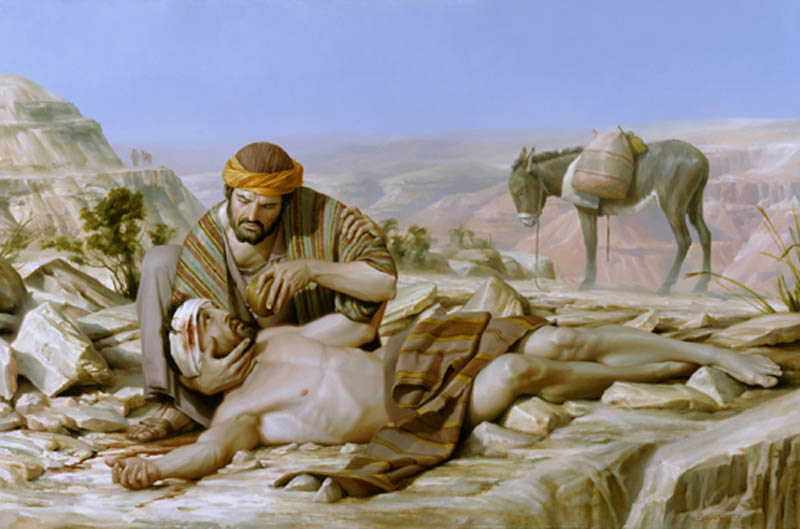 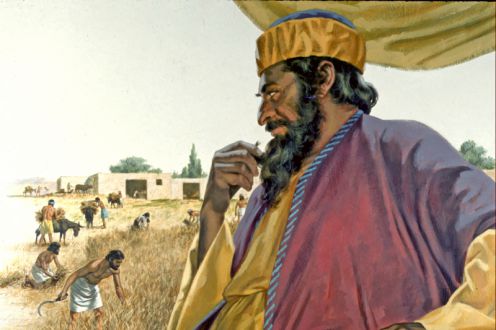 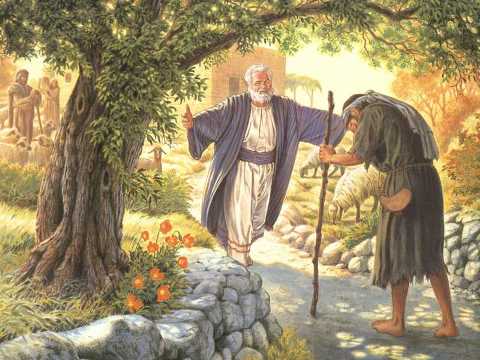 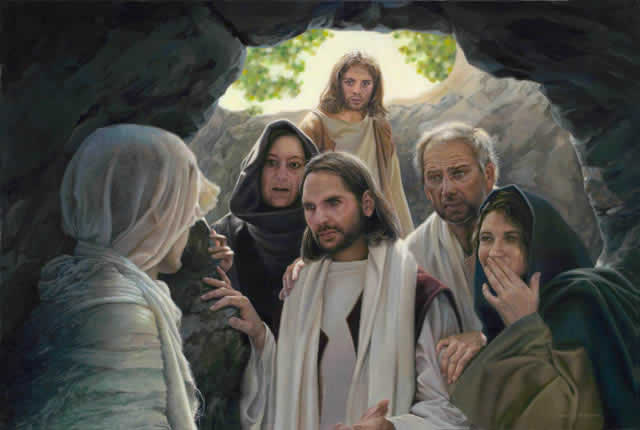 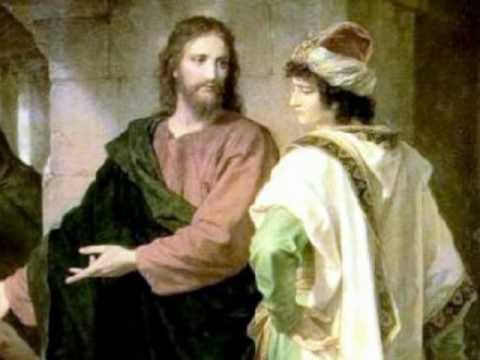 The conversion of Zacchaeus (Luke 19:1-10) 
The anointing by Mary of Bethany (John 12:1-8) 
His triumphal entry (Matt. 21:9-11) 
The cursing of the fig tree (Matt. 21:19) 
Rebuking Israel’s leaders (Matt. 23) 
Weeping over Jerusalem (Matt. 23:37-39) 
Mount Olivet discourse (Matt. 24-25)
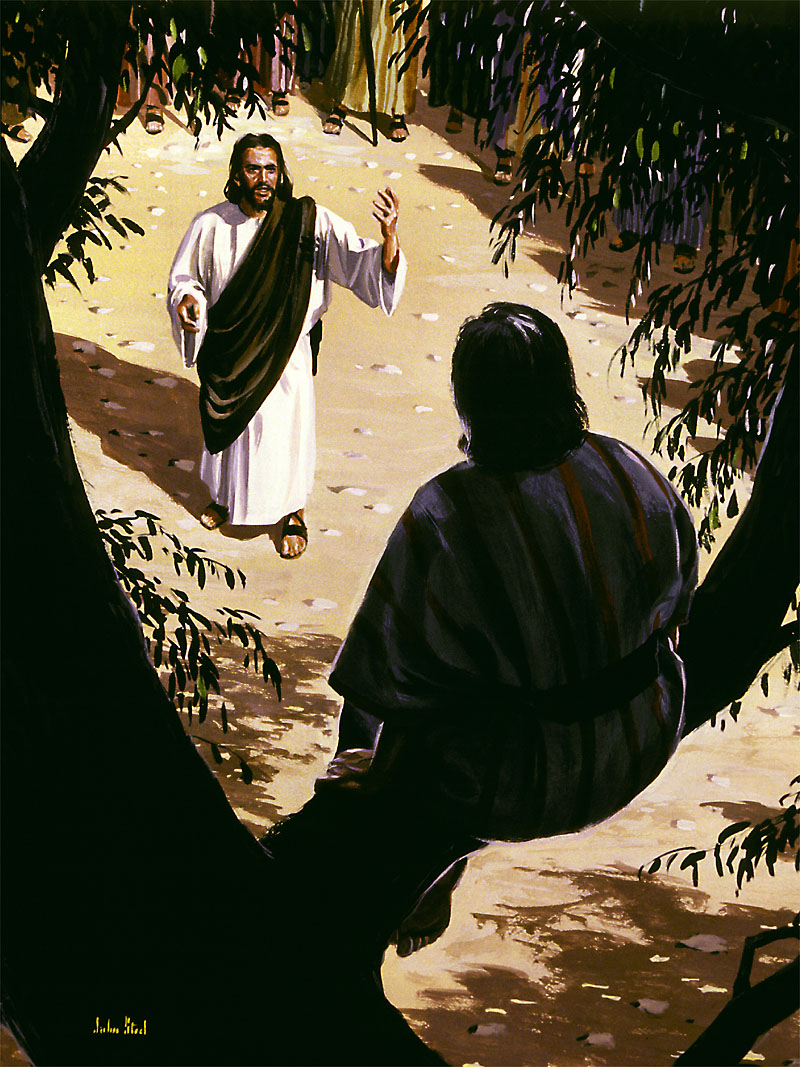 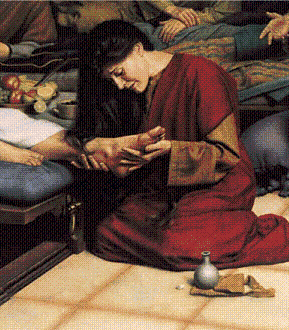 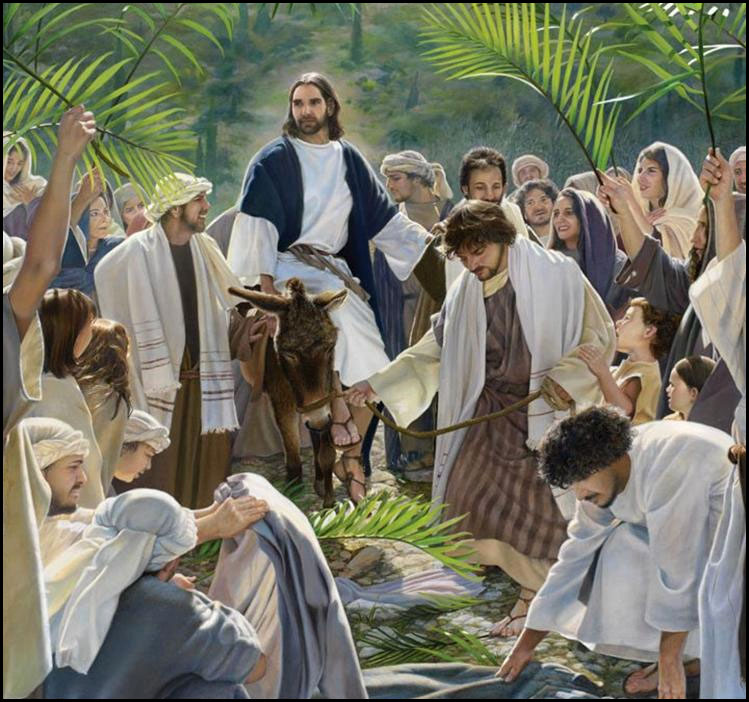 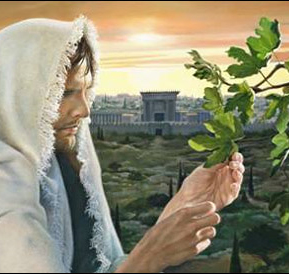 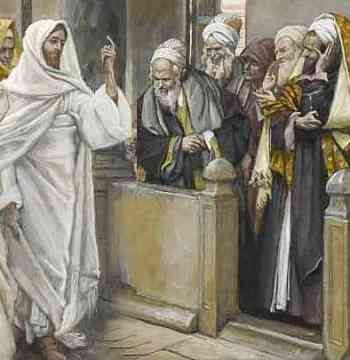 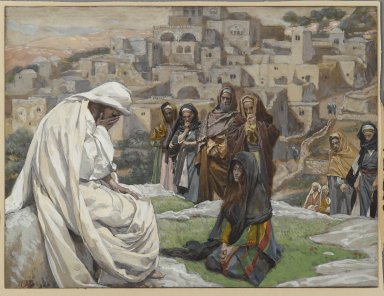 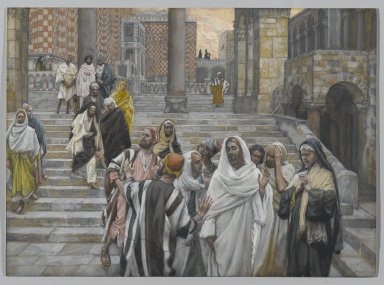 The Last Supper      (John 13-14) 
Gethsemane           (John 18:1-11) 
His trial and condemnation by Pilate (John19:1-16) 
His crucifixion                (John 19:17-37) 
The conversion of the dying thief                  (Luke 23:39-43) 
His glorious resurrection (Matt. 28)
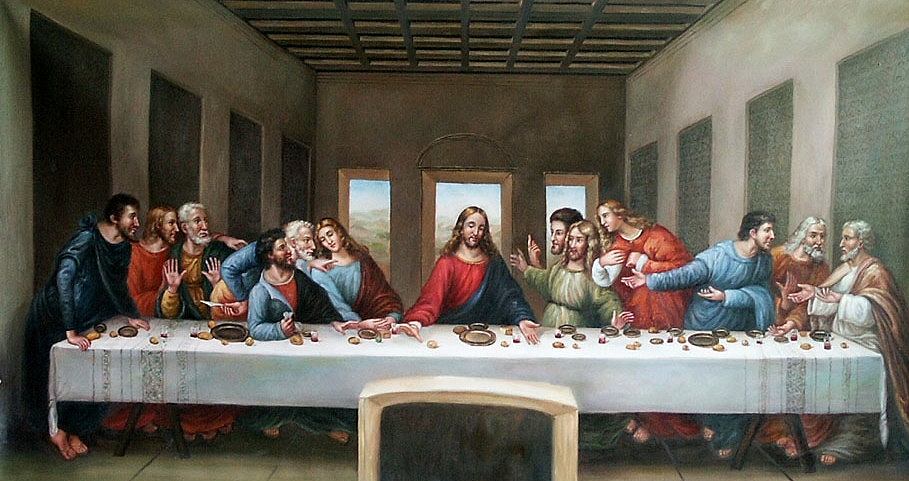 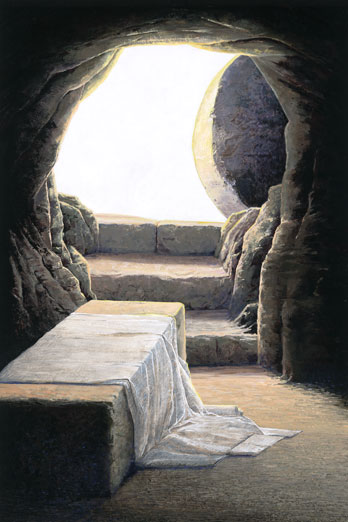 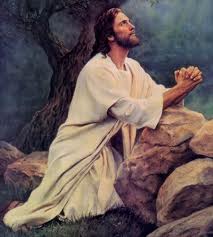 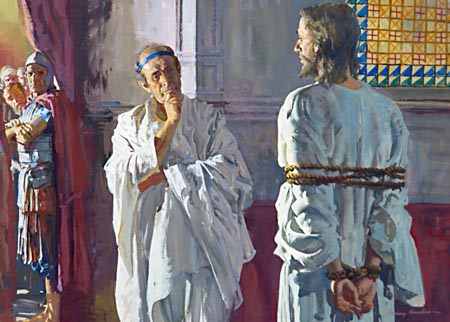 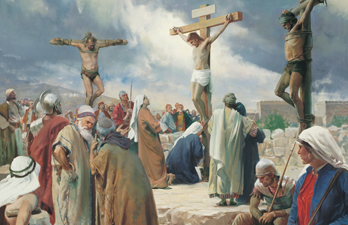 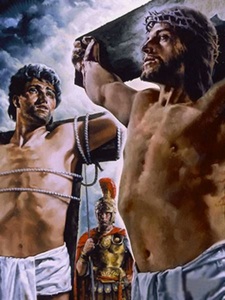 The appearance to Mary Magdalene   (John 20:1-15) 
His appearance on the Emmaus Road        (Luke 24:13-32) 
The appearance to his disciples                  (Luke 24:33-48) 
The restoration of Peter (John 21) 
His ascension           (Luke 24:51)
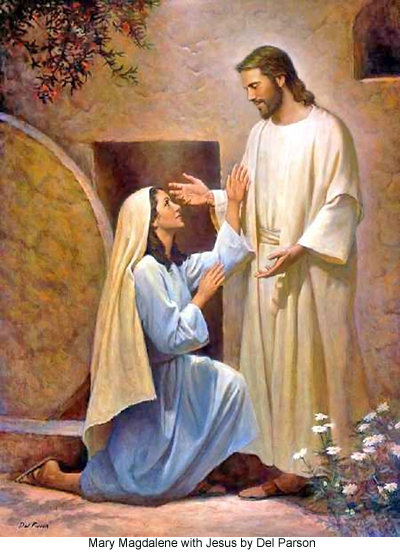 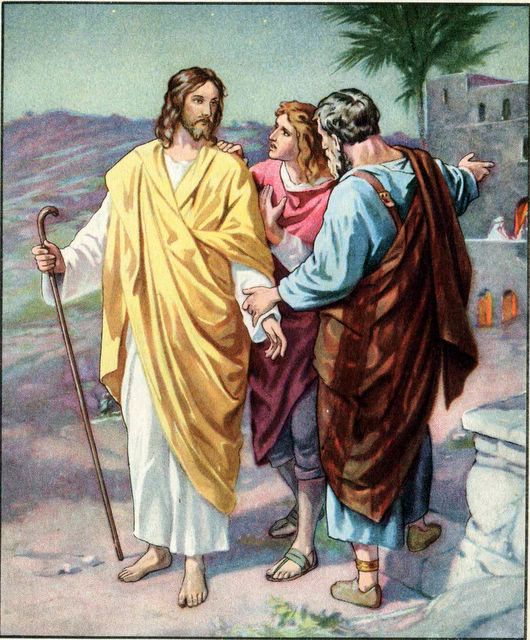 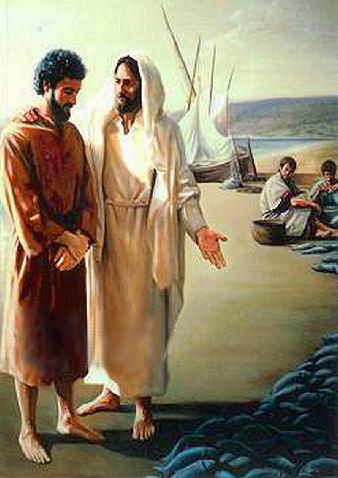 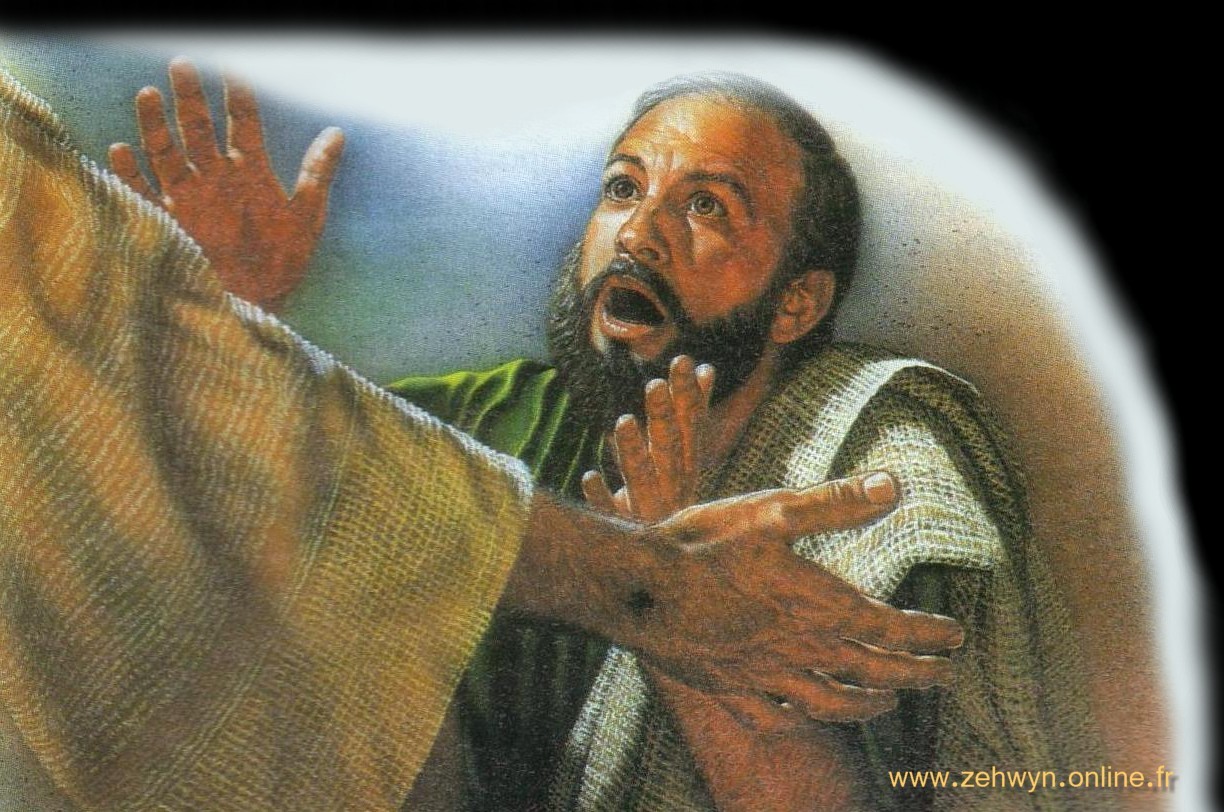 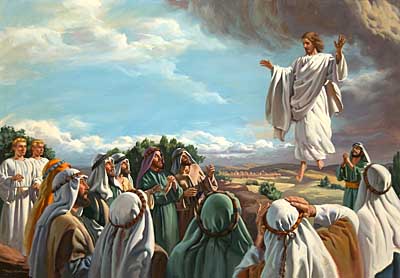 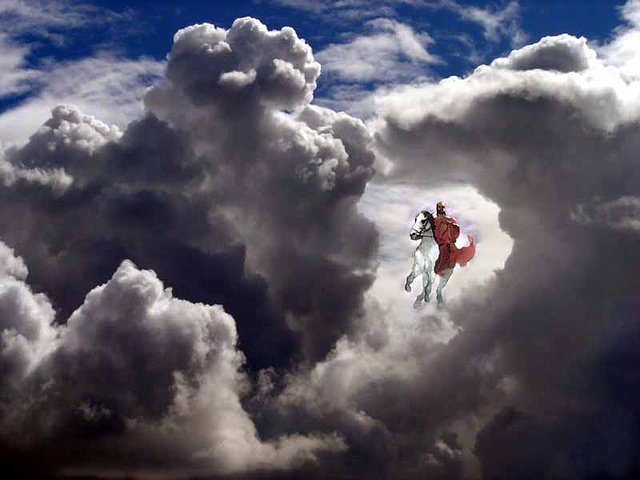 How old was Jesus when he started his earthly ministry?
Luke tells us that Jesus was about 30 years old when He began His ministry –
(Luke 3:21-23) “Now when all the people were baptized, it came to pass, that Jesus also being baptized, and praying, the heaven was opened, And the Holy Ghost descended in a bodily shape like a dove upon him, and a voice came from heaven, which said, Thou art my beloved Son; in thee I am well pleased. And Jesus himself began to be about thirty years of age.”
Jesus age is drawn from two main things.
First, Jesus was baptized to enter into the Melchizedek priesthood.
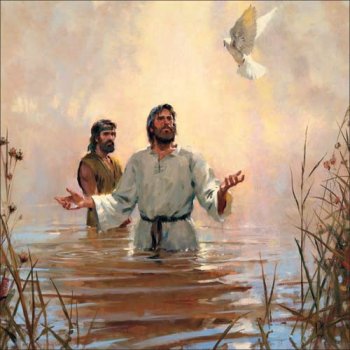 (Matthew 3:13-17) “Then cometh Jesus from Galilee to Jordan unto John, to be baptized of him. But John forbad him, saying, I have need to be baptized of thee, and comest thou to me? And Jesus answering said unto him, Suffer it to be so now: for thus it becometh us to fulfil all righteousness. Then he suffered him. And Jesus, when he was baptized, went up straightway out of the water: and, lo, the heavens were opened unto him, and he saw the Spirit of God descending like a dove, and lighting upon him: And lo a voice from heaven, saying, This is my beloved Son, in whom I am well pleased.”
Jesus was baptized to fulfill all righteousness.  
This fulfillment was in reference to the Old Testament requirements for being a priest, which among them was being the minimum age of 30.  
(Numbers 4:3) “From thirty years old and upward even until fifty years old, all that enter into the host, to do the work in the tabernacle of the congregation.”
Second, most Christian scholars agree that Jesus' ministry lasted 3 1/2 years.  So, 30+ 3 1/2 equals the age of 33.
15 Reasons Why Jesus Came
1. Jesus Christ came into the world to save sinners -     I Timothy 1:15, "This is a faithful saying, and worthy of all acceptation, that Christ Jesus came into the world to save sinners; of whom I am chief." 
2. Jesus Christ came into the world to call sinners to repentance - Mark 2:17, "When Jesus heard it, he saith unto them, They that are whole have no need of the physician, but they that are sick: I came not to call the righteous, but sinners to repentance." 
3. Jesus Christ came into the world to seek and save the lost - Luke 19:10, "For the Son of man is come to seek and to save that which was lost."
4. Jesus came into the world to demonstrate the true purpose of life and give Himself a ransom - Matthew 20:28, "Even as the Son of man came not to be ministered unto, but to minister, and to give his life a ransom for many." 
5. Jesus Christ came into the world to be a King and bear witness to the truth - John 18:37, "Pilate therefore said unto him, Art thou a king then? Jesus answered, Thou sayest that I am a king. To this end was I born, and for this cause came I into the world, that I should bear witness unto the truth. Every one that is of the truth heareth my voice."
6. Jesus Christ came into the world to do the Will of His Father - John 6:38, "For I came down from heaven, not to do mine own will, but the will of him that sent me." 
7. Jesus Christ came into the world to be a Light in the world - John 12:46, "I am come a light into the world, that whosoever believeth on me should not abide in darkness." 
8. Jesus Christ came into the world that men might have the Abundant Life - John 10:10, "I am come that they might have life, and that they might have it more abundantly."
9. Jesus Christ came into the world to Judge the world - John 9:39, "And Jesus said, For judgment I am come into this world, that they which see not might see; and that they which see might be made blind." 

    Note: Does this verse disagree with those verses that state,  Jesus came not to condemn the world, John 3:17; John 12:47; John 5:45.

“For God sent not his Son into the world to condemn the world; but that the world through him might be saved.”
Clarke's Commentary on John 9:39
For judgment I am come - I am come to manifest and execute the just judgment of God: (see context) 1. By giving sight to the blind (those in darkness)
2. By becoming a light to the Gentiles
3. By removing the true from those who, pretending to make a proper use of it, only abused the mercy and grace of God in rejecting the Lord Jesus Christ.In a word, salvation would be taken away from the Jews, because they reject it; and the kingdom of God would be given to the Gentiles who would receive it.
10. Jesus Christ came into the world to proclaim  the Good News about the Kingdom of God - Mark 1:38, "And he said unto them, Let us go into the next towns, that I may preach there also: for therefore came I forth." 
11. Jesus Christ came into the world to die on the cross - John 12:27, "Now is my soul troubled; and what shall I say? Father, save me from this hour: but for this cause came I unto this hour."
12. Jesus Christ came into the world to fulfil the law - Matthew 5:17, "Think not that I am come to destroy the law, or the prophets: I am not come to destroy, but to fulfil." 
13. Jesus Christ came into the world to be a divider of men - Matthew 10:34, 35, "Think not that I am come to send peace on earth: I came not to send peace, but a sword. For I am come to set a man at variance against his father, and the daughter against her mother, and the daughter in law against her mother in law." (Christ makes it necessary to choose between relatives and the truth. This choice often causes division.) 
14. Jesus Christ came into the world as a demonstration of God's Love - I John 4:10, "Herein is love, not that we loved God, but that he loved us, and sent his Son to be the propitiation for our sins."
15. Jesus Christ came into the world because the Father sent Him - John 20:21, "Then said Jesus to them again, Peace be unto you: as my Father hath sent me, even so send I you." 
    a. The Father SENT His Son to be the Propitiation for our sins - I John 4:10, "Herein is love, not that we loved God, but that he loved us, and sent his Son to be the propitiation for our sins.”
    b. The Father SENT His Son to be the Saviour of the world - John 3:16-18, "For God so loved the world, that he gave his only begotten Son, that whosoever believeth in him should not perish, but have everlasting life. For God sent not his Son into the world to condemn the world; but that the world through him might be saved. He that believeth on him is not condemned: but he that believeth not is condemned already, because he hath not believed in the name of the only begotten Son of God.”
c. The Father SENT His Son to bless us by turning us from our iniquities - Acts 3:26, "Unto you first God, having raised up his Son Jesus, sent him to bless you, in turning away every one of you from his iniquities.”
    d. The Father SENT His Son to redeem us from the curse of the law - Galatians 4:4-5, "But when the fulness of the time was come, God sent forth his Son, made of a woman, made under the law, To redeem them that were under the law, that we might receive the adoption of sons.”
    e. The Father SENT His Son to make possible a new power in the hearts of men, a power to enable him to fulfill the righteousness of the law - Romans 8:3,4, "For what the law could not do, in that it was weak through the flesh, God sending his own Son in the likeness of sinful flesh, and for sin, condemned sin in the flesh: That the righteousness of the law might be fulfilled in us, who walk not after the flesh, but after the Spirit."